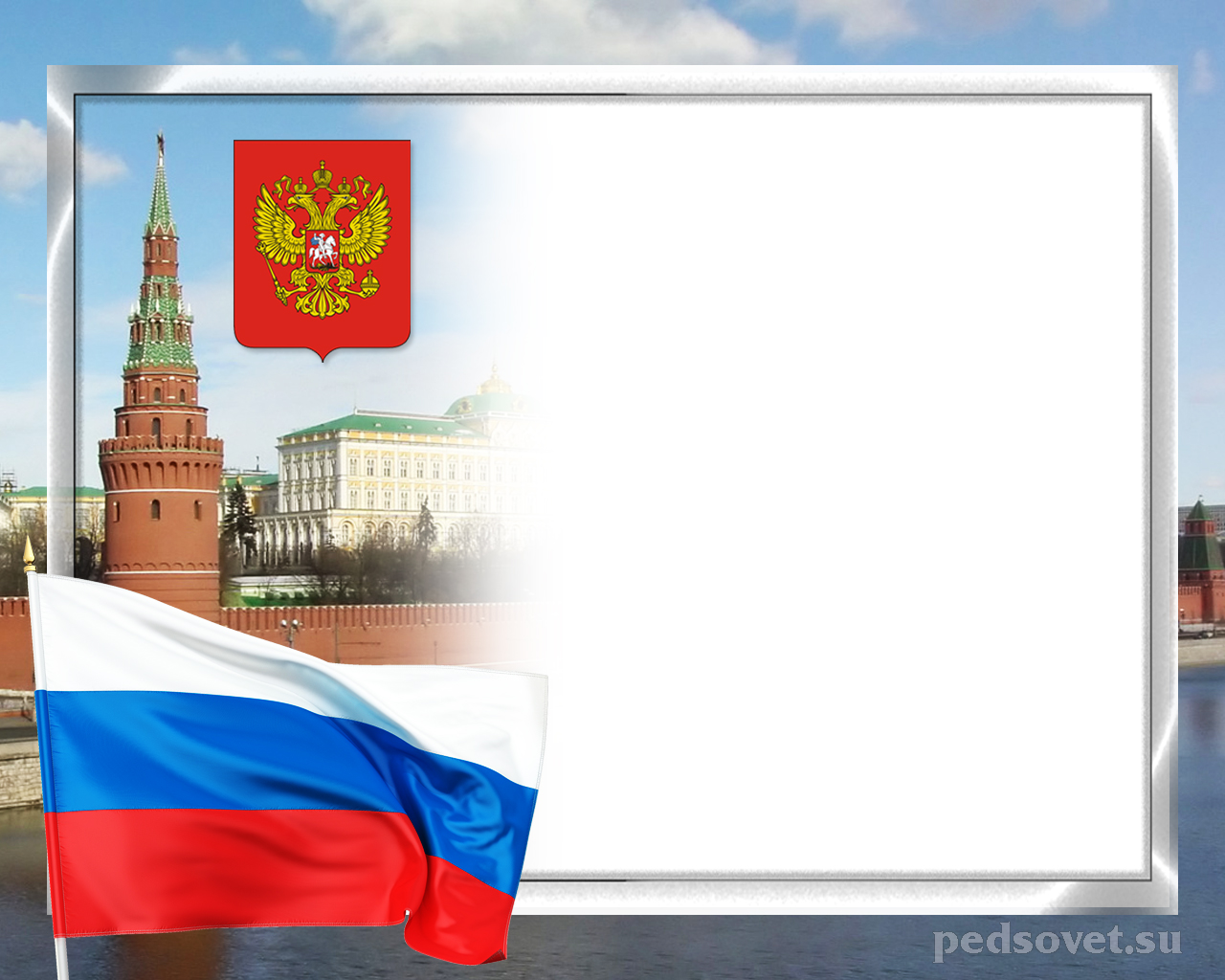 Куда поехать летом в России
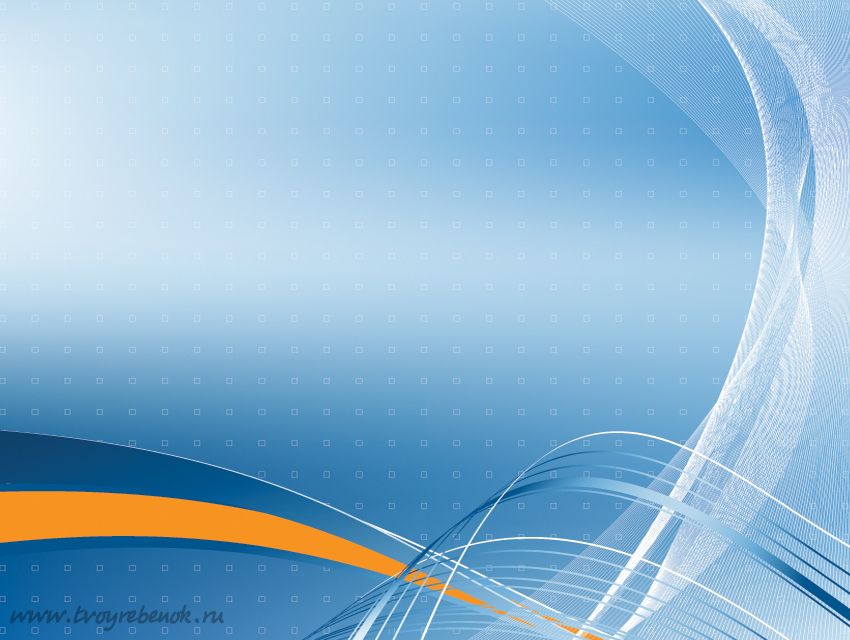 Летом мне больше всего хочется побывать на Черноморском побережье России, может быть, в Анапе или Сочи. Это очень красивые морские города, полные солнца, тепла и радости.
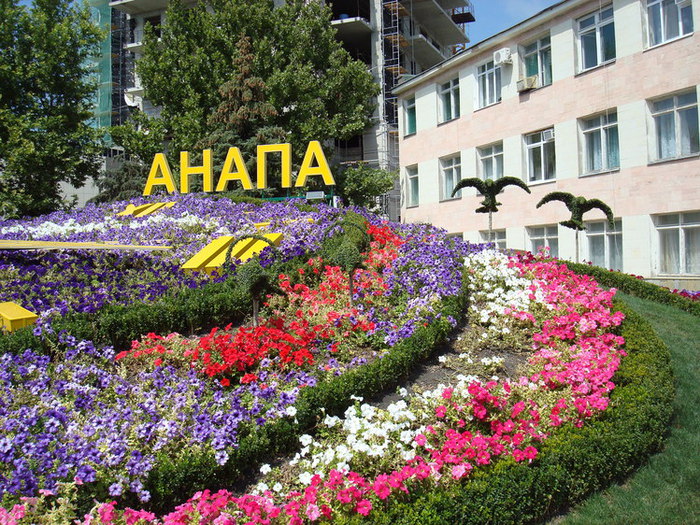 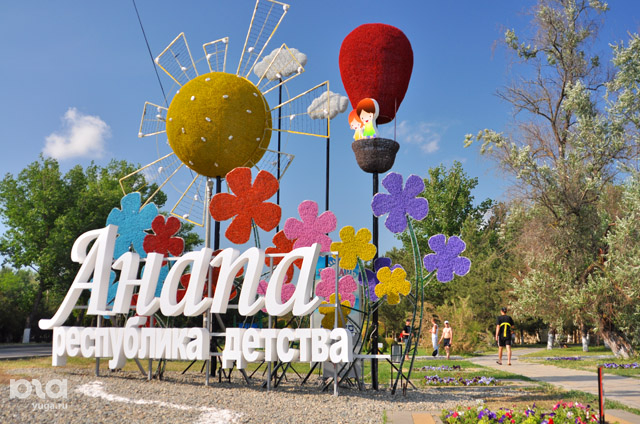 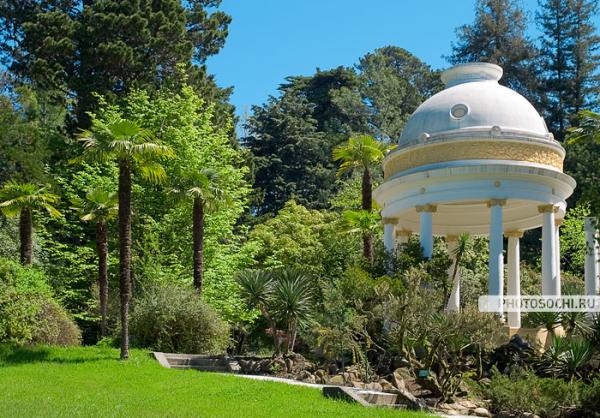 Природа удивительно красива: необычные южные растения радуют глаз и сердце.
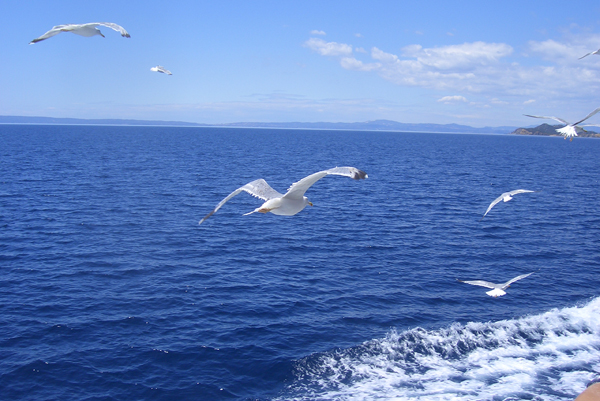 Теплое море зовет к себе своим роком и криками чаек.
Мне нравится плыть на теплоходе и вглядываться в такую манящую голубую даль.
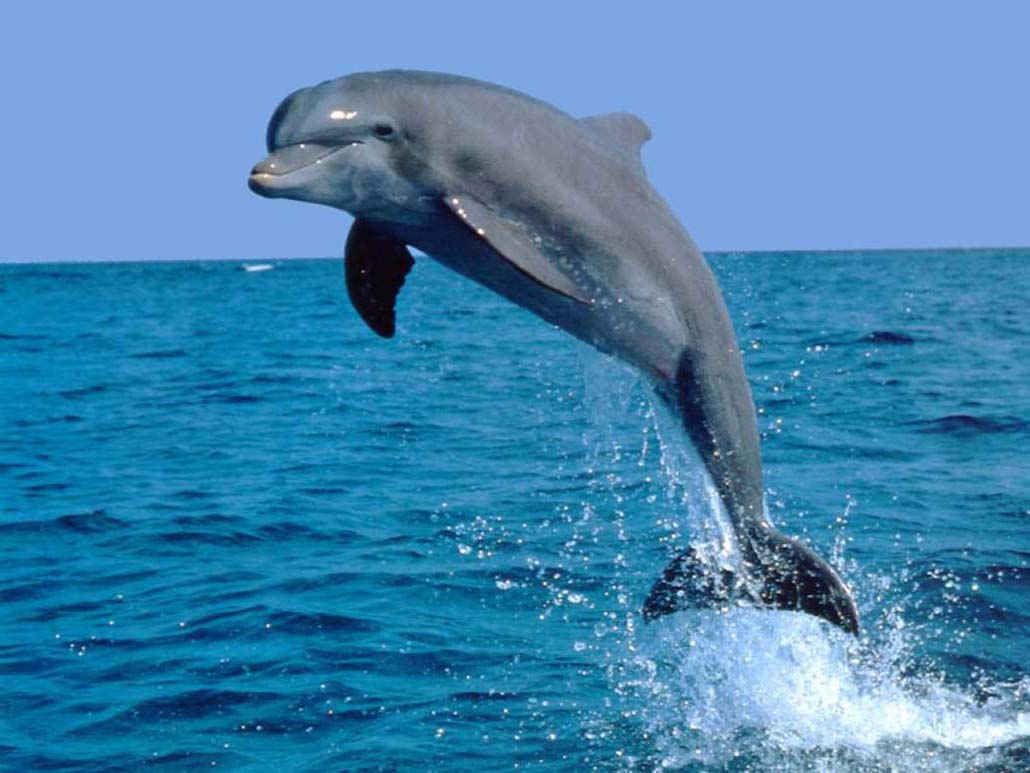 Несколько раз я видел дельфинов совсем рядом, стоило протянуть руку. Это незабываемое зрелище!
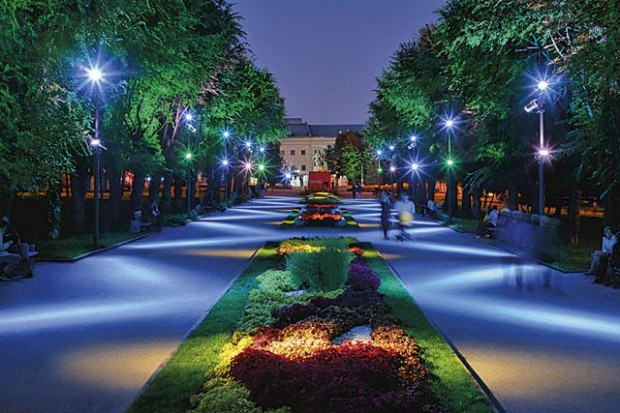 Если вы любите просто путешествовать и осматривать достопримечательности, можно поехать с экскурсиями по городам-героям. Советую начать с Волгограда. Это город на берегу одной из самых крупных рек России Волге.
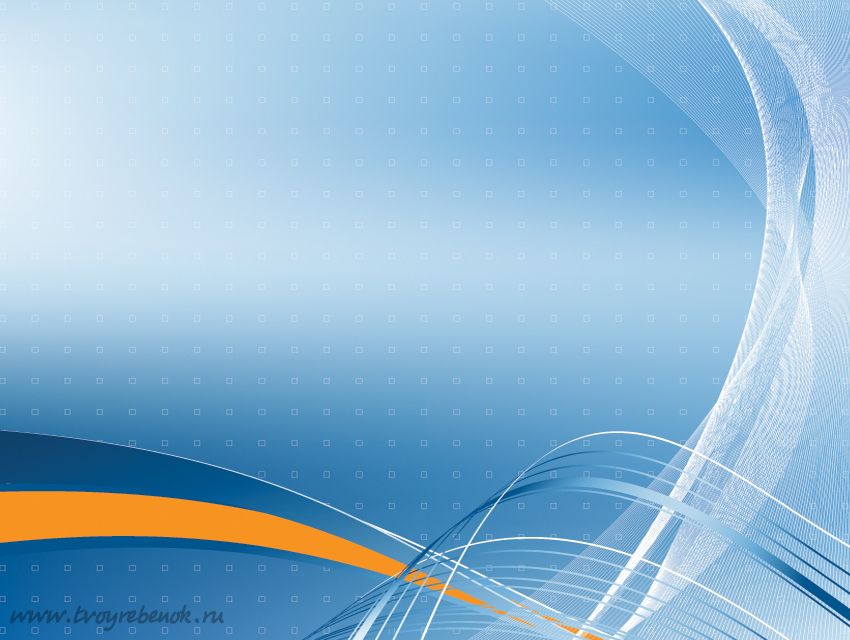 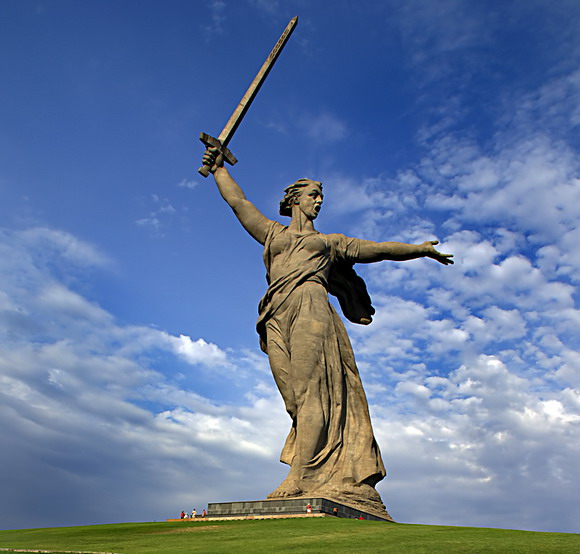 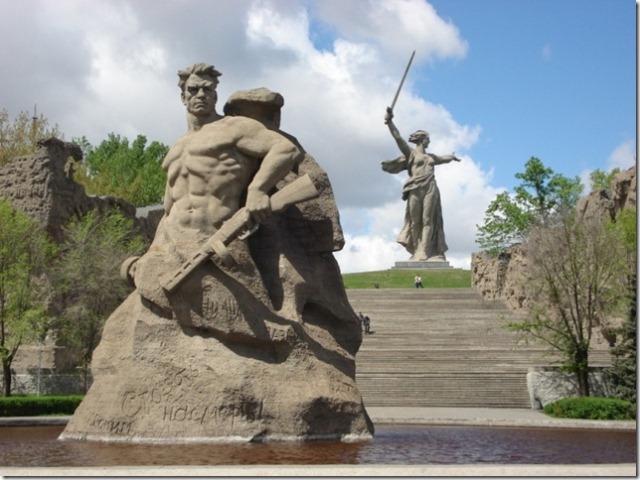 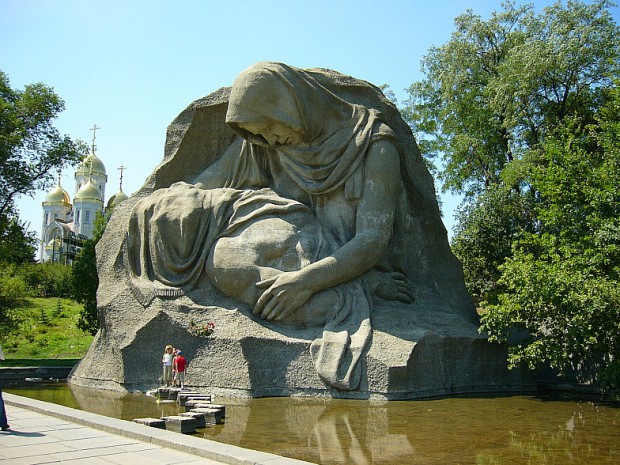 Волгоград знаменит легендарным и известным на весь мир военным мемориалом Мамаев Курган, музеем Сталинградской битвы, Планетарием. Побывав в Волгограде, вы никогда не забудете этот город.
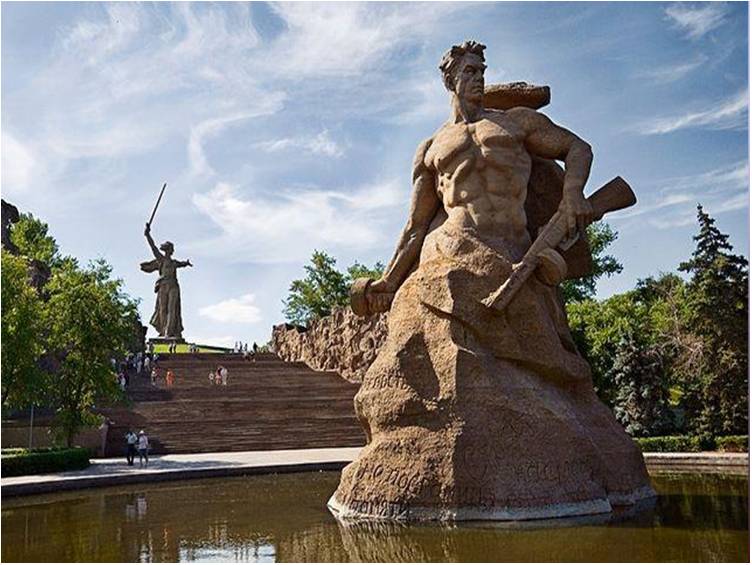 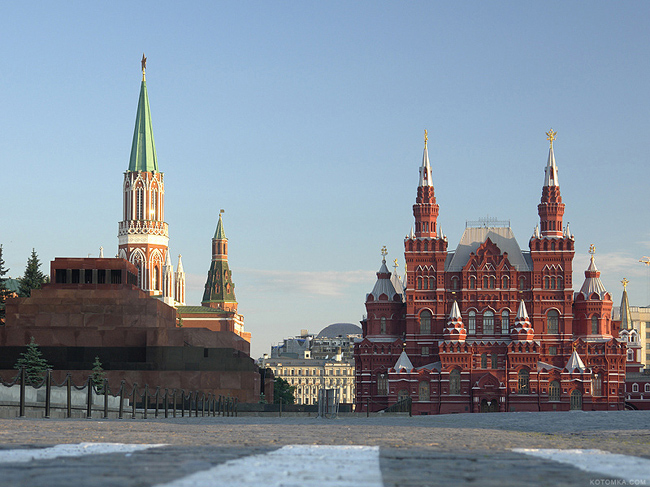 Побывать в России и не посетить ее столицу невозможно.
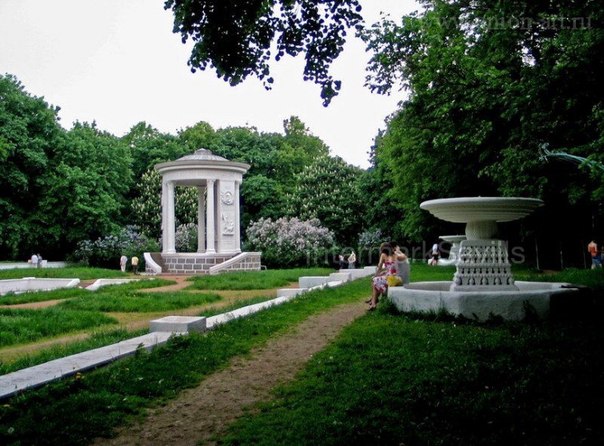 Москва – один из красивейших городов мира со своей знаменитой Красной площадью, великолепным Кремлем и огромным количеством сказочных парков и аллей.
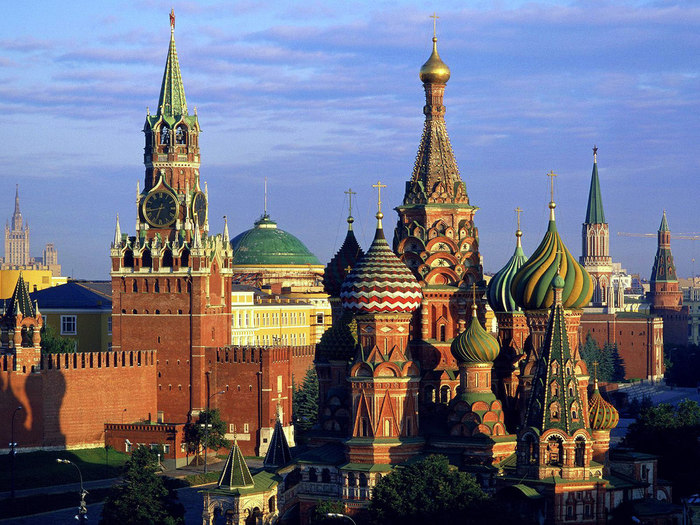 Приезжайте, Россия 
рада гостям!